New and Improved!
Email Confirmation and Feed Logs
July 2017 Tips and Tricks
New! Email Confirmation
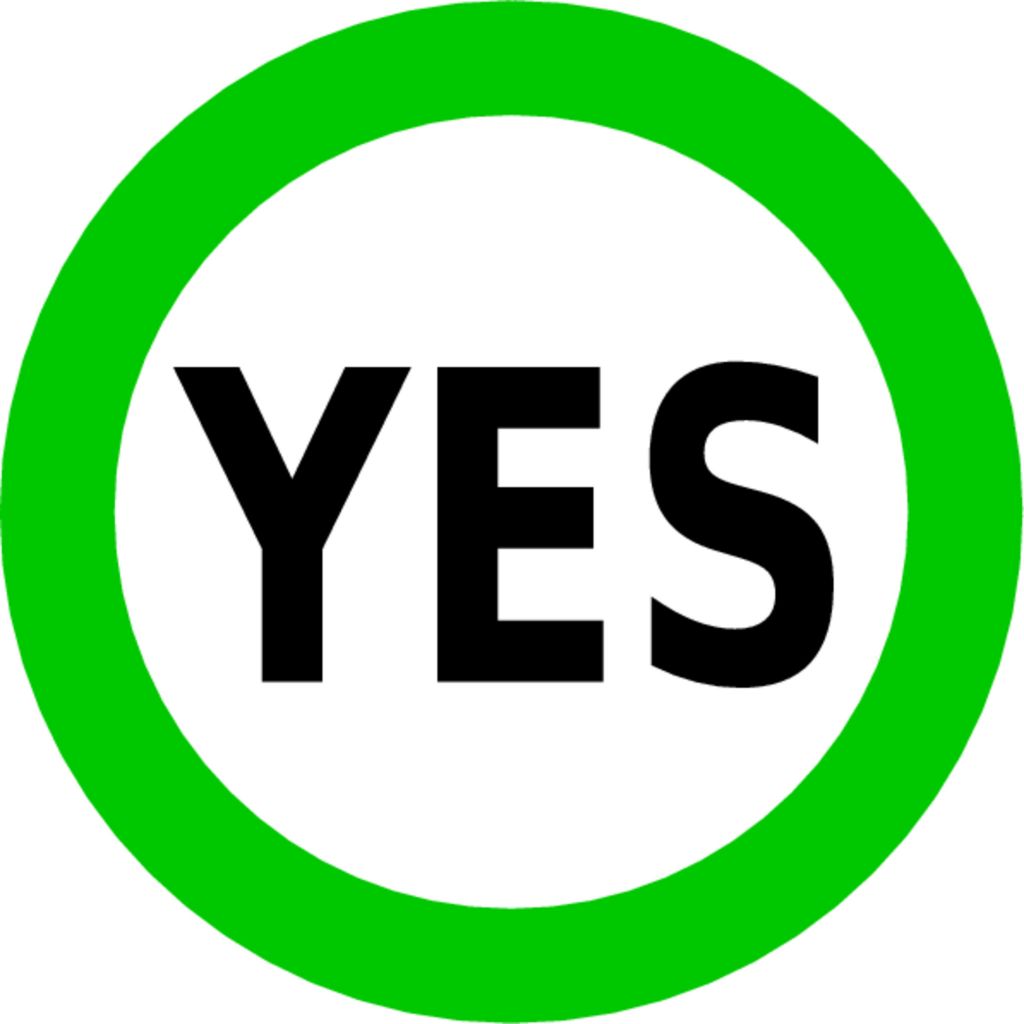 This functionality should be released
in early August. Historically, when 
you created a ZIMS User you could 
assign them any Email you wanted, 
as long as it was unique. It did not
actually HAVE to be that person’s
true Email address. Now ZIMS is
requiring that all Email addresses
be confirmed. Eventually you will
not be able to log into ZIMS using
an unconfirmed address. 

But why did we do this?
1. Security
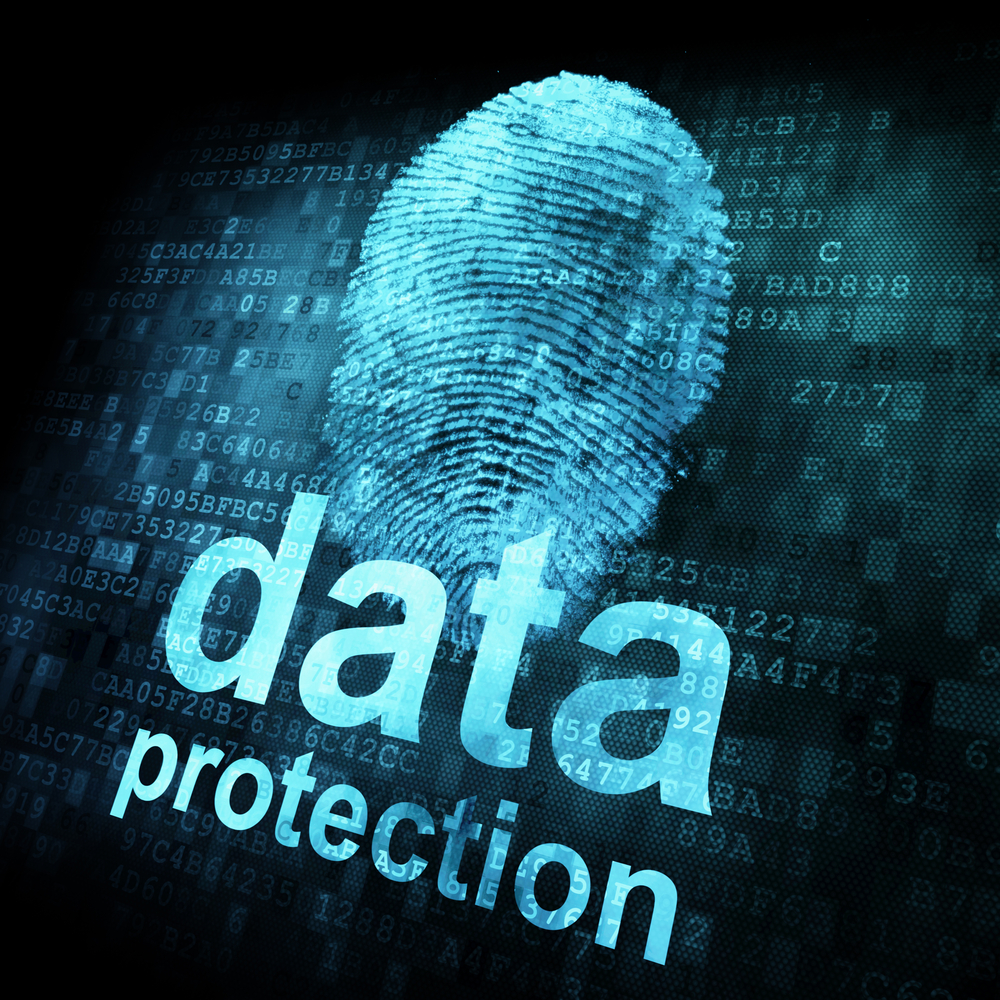 Requiring Users to validate
Emails is a standard security 
measure used by almost all
on-line systems. For example,
it helps prevent an inappropriate
person from resetting your
Password.
2.Ensures Accuracy
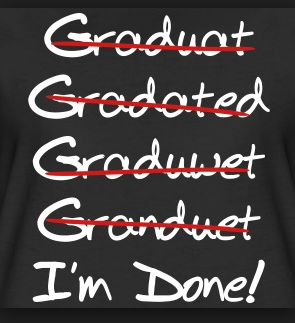 Validating your Email address
ensures that it was typed correctly
when it was recorded. Example:
John.Smith@gamil.com
3. Emails From ZIMS
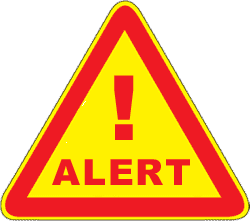 ZIMS is beginning to include the
ability to send Emails. For example,
we have already implemented the
functionality to send an Email
notification to specified Staff should
a Water Quality or Environmental
Measurement be outside of your
desired range. We want those Emails
to go to a real address!
4. Emails From Species360
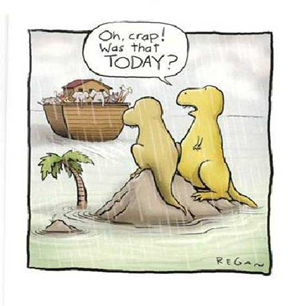 Finally, this is a way to ensure that
Emails coming from Species360
are actually getting to the right
people. Emails we send out are
often filtered by your Job Type to
make sure that you receive those
Emails that are relevant to your 
responsibilities. If they are not 
going to a true Email you may be
missing some valuable information.
To Confirm Email
When a new User is created
you will get a message that
an Email will be sent.
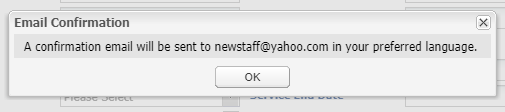 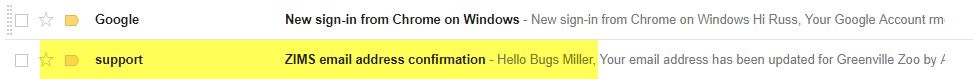 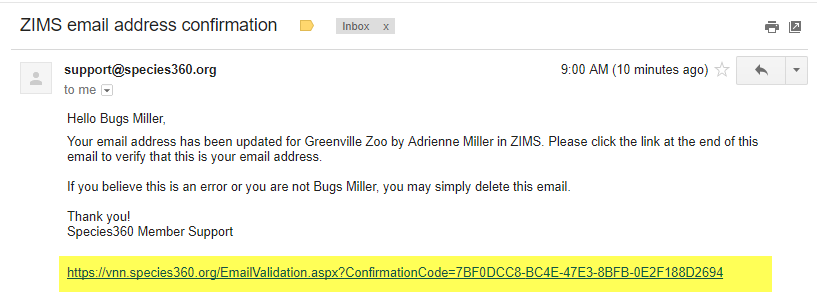 The Email will come from support and the title will be ZIMS email confirmation. After you open simply click on the link at the bottom. You will receive a message that your Email has been validated.
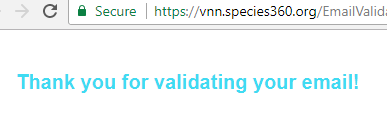 Unconfirmed Emails
If you have not confirmed your Email, when you try to log in you will receive a message. You can chose
to resend the confirmation Email. If the Email address is incorrect you are told to
contact your Local Admin
or support. When this
functionality first deploys you will not be blocked from getting into
ZIMS. However, in the near future you will be, so remember to confirm your Email!
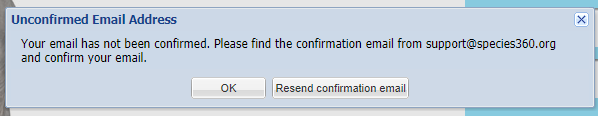 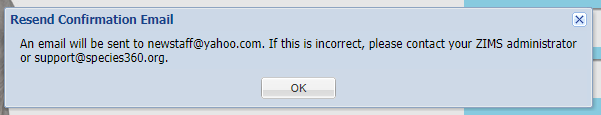 View Confirmed Emails
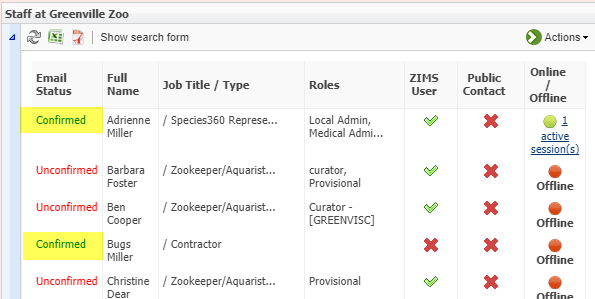 From the Staff grid you can quickly see who has confirmed their email and
who has not. All previously entered Staff members will receive Email
confirmation requests, not just new Users.
Any Questions on Email Verification?
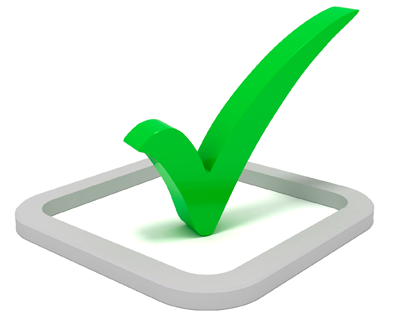 Improved! Feed Logs
As part of our steps to
improve ZIMS functionality
for aquariums, and at the
same time benefit zoos,
the Animal Feed Log has 
been completely revamped
into an easy to use grid.
All previous Feed Log entries
will be transferred into this
grid format. We are looking
at improvements to the
Enclosures module and 
Feed Log changes for them
are planned for the future.
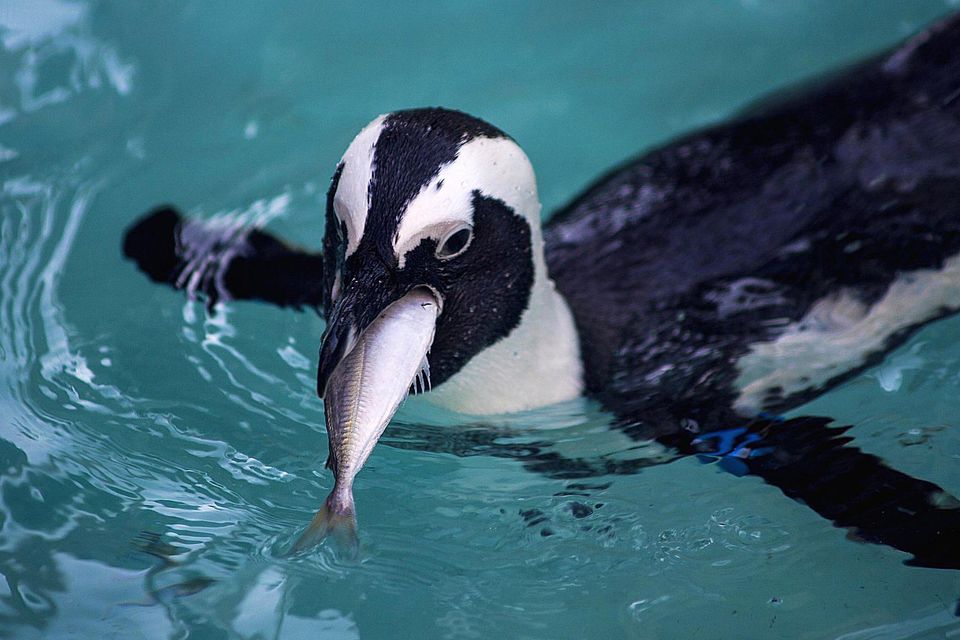 Completing the Grid
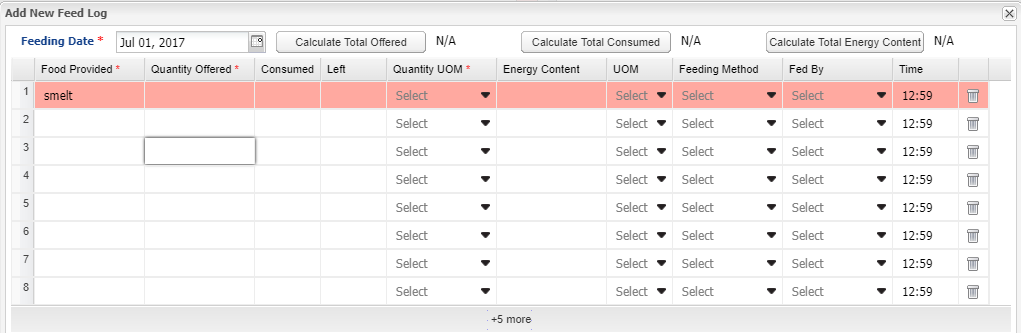 The Feed Log is now a grid where you can record feeding multiple different
types of food. The grid line will remain red until you have recorded data in
all the mandatory fields (as top screen). The line will turn green once all
the mandatory fields are completed (bottom screen). Only those lines that 
are green will be saved.
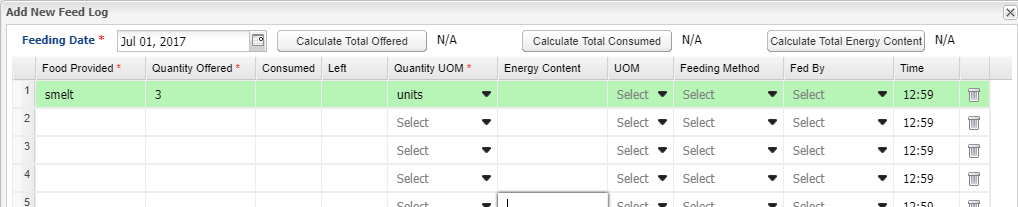 Calculations
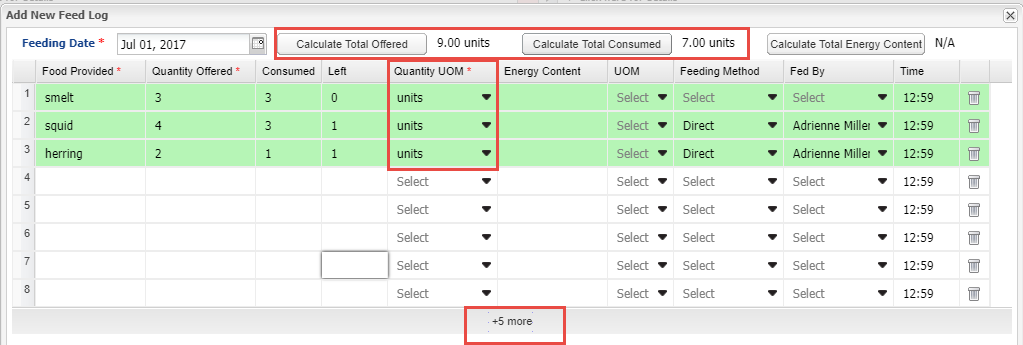 If the Units of Measure are the same you can Calculate the Total Offered as well
as the Total Consumed. If you know the Energy Content you can record that and
calculate Total Energy Content also if the Units of Measure are the same. If you 
need additional lines to add food items select the “+5 more” to add five lines to
your grid.
Save & Repeat
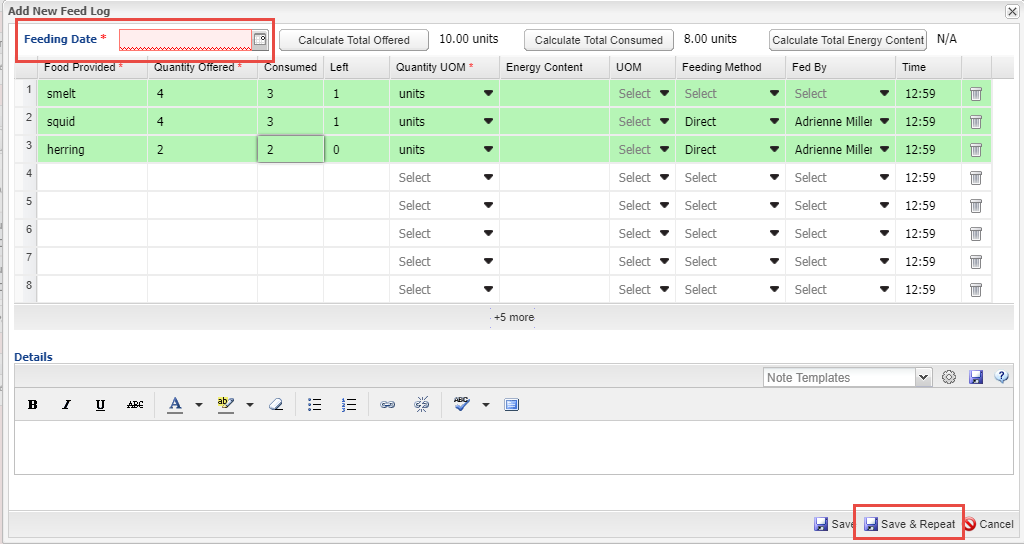 If you are entering multiple days worth of Feed Logs you can select the
Save & Repeat option. You will be required to enter a new date. You can 
keep the data as recorded in the original entry or edit, add or delete as
appropriate.
Clone Selected
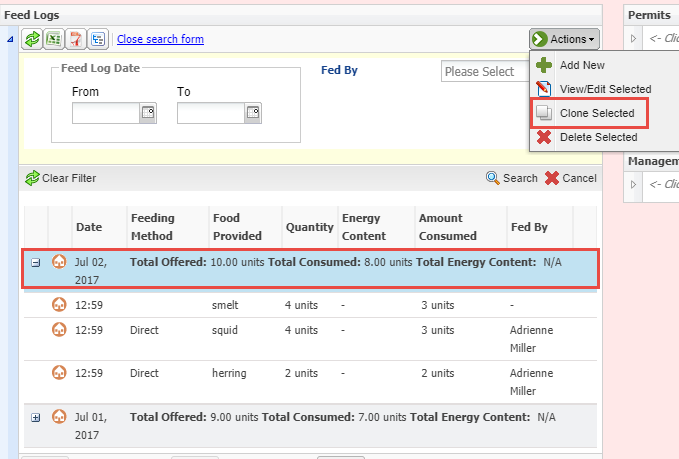 Another time saver 
should you frequently
feed similar food items
and amounts is to
select Clone Selected
from the Actions
Menu.
Clone Selected
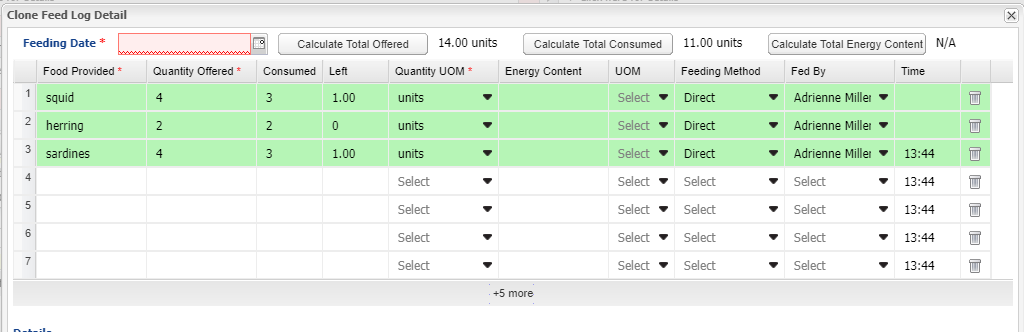 The data from your selection will prefill. You will need to record a new feeding date.
Then you can add, edit or delete data as appropriate. There is no Save & Repeat for
a cloned record.
Display in Record
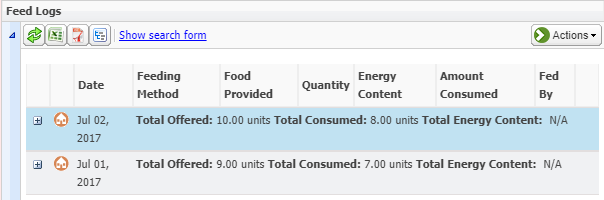 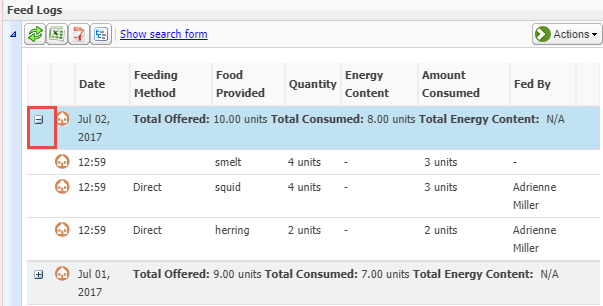 The record will display as
collapsed (top). To look at the
complete record details you can expand each line separately using the “+” (bottom).
Display in Record
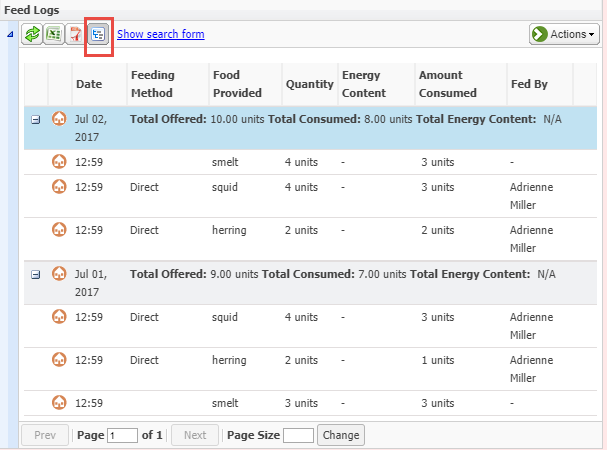 You can also use the
Expand All button at
the upper left to
expand all of the records
in one click. If you export
the record to Excel or PDF
the details will export
regardless of whether the
grid is expanded or not.
Search Form
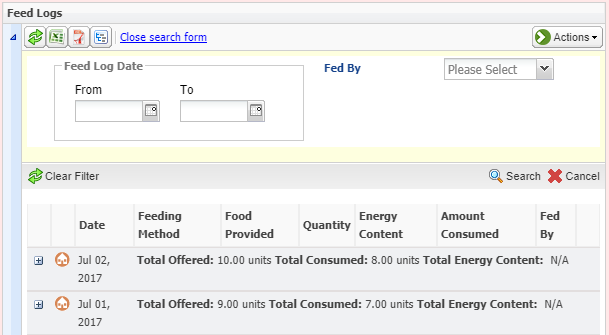 The Search Form allows 
you to search by a Date
Range or a specified
Fed By. The results of
this search are all that
will export should you
wish to filter your
exports.
Batch Feed Log Entries
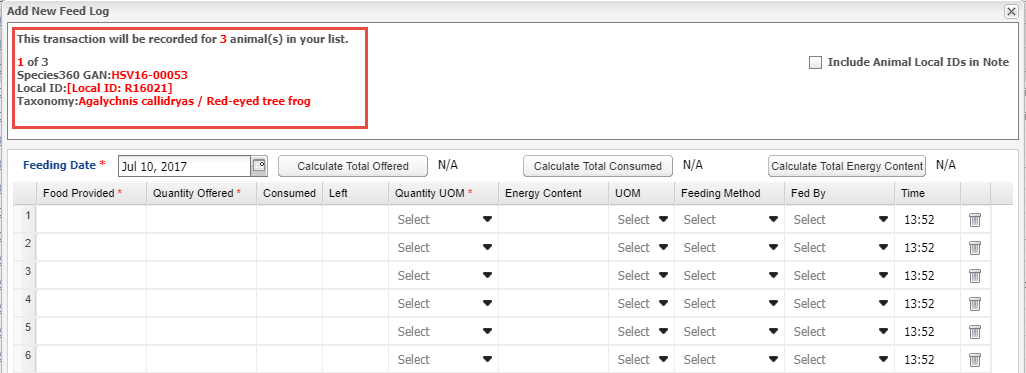 Even with the new grid format, Feed Logs remain available as a Batch action,
with either a single entry for all or a custom entry for each record.
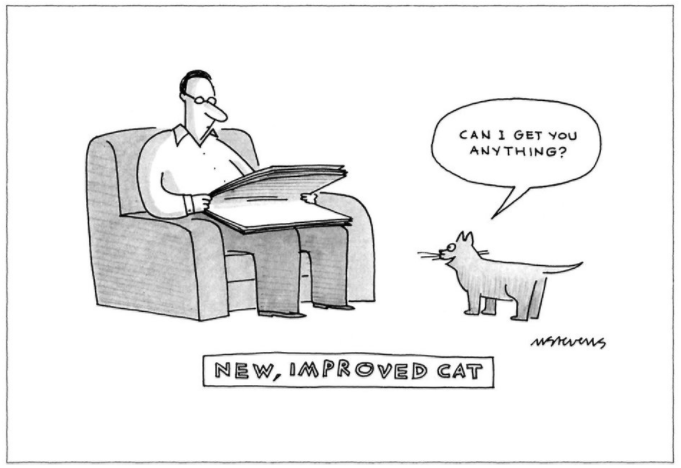 Any Questions?
On New Email Confirmation and 
Improved Feed Logs